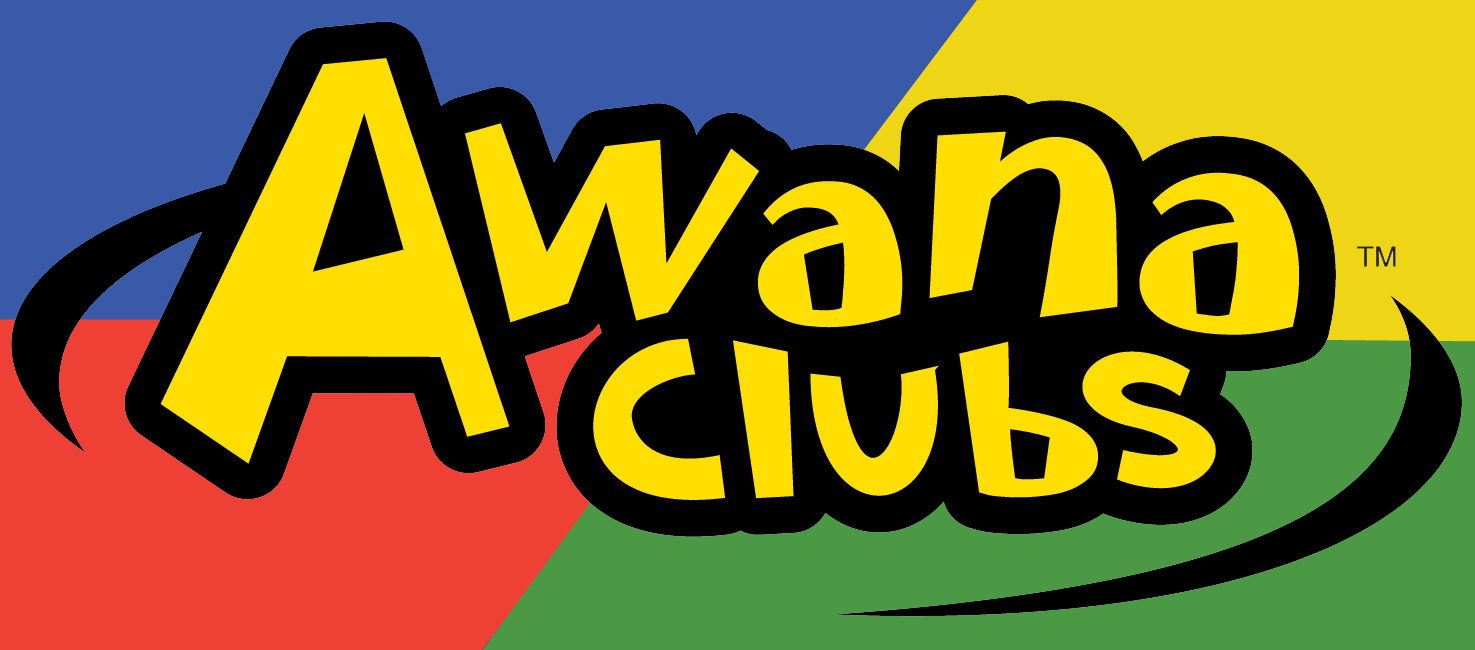 2 Timothy 2:15
Be diligent to present yourself approved to God as a workman who does not need to be ashamed, accurately handling the word of truth.
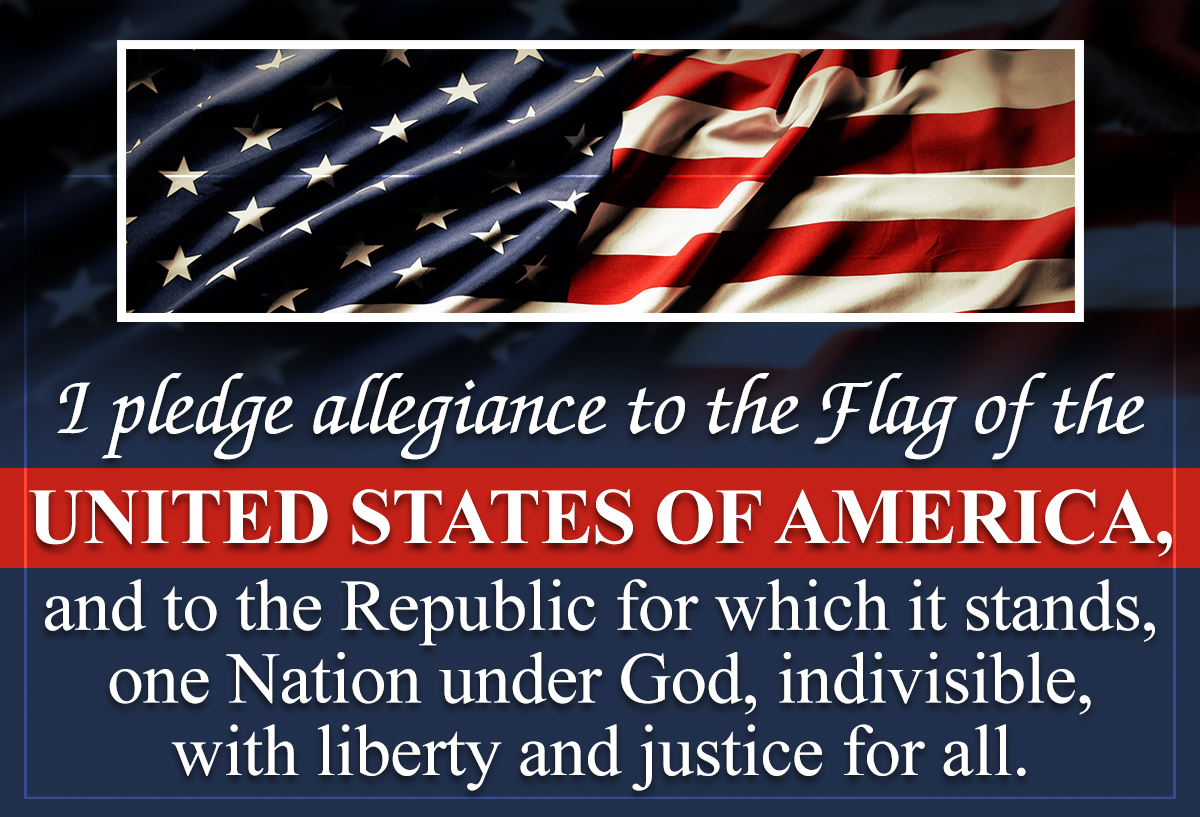 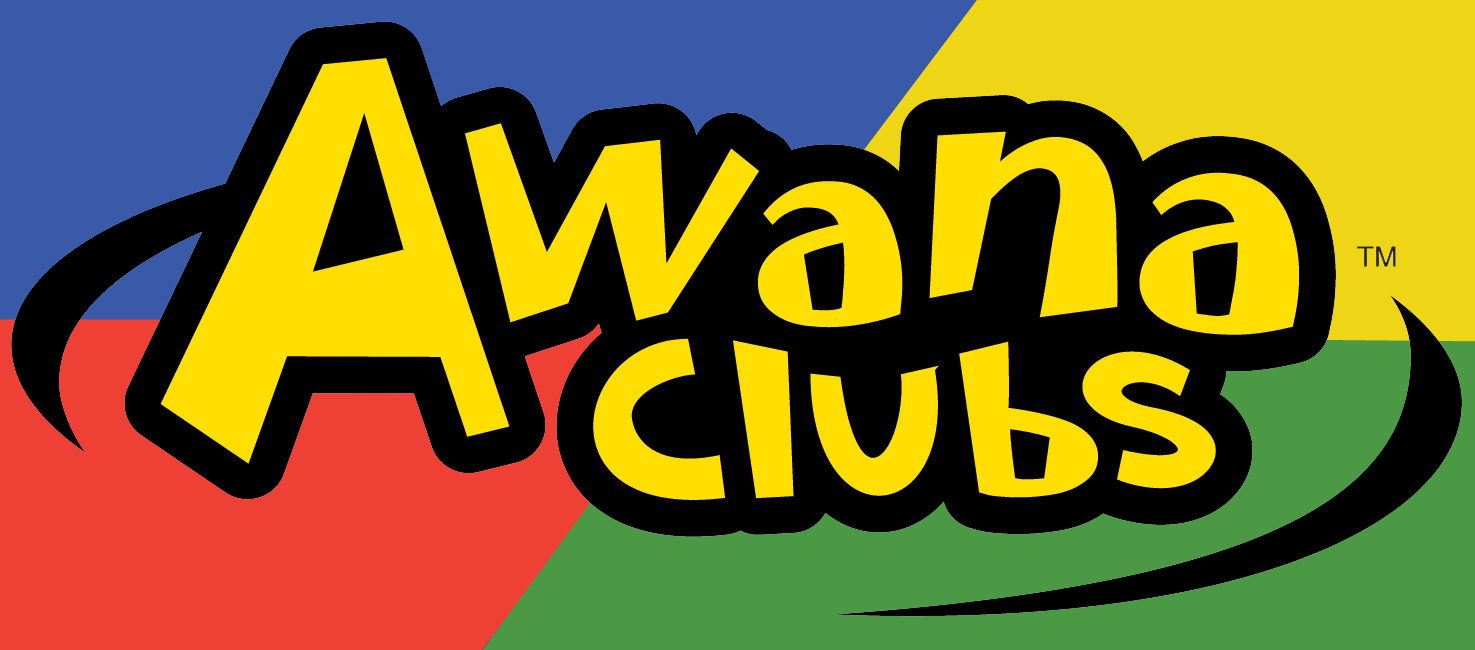 Subduing the Fear of Evangelism
HOPE COMMUNITY BIBLE CHURCH
Matthew 28:19-20
19 "Go therefore and make disciples of all the nations, baptizing them in the name of the Father and the Son and the Holy Spirit, 20 teaching them to observe all that I commanded you; and lo, I am with you always, even to the end of the age."
How to Subdue the Fears of Evangelism
1. Remember: It’s a privilege to speak of Christ.
16 For by Him all things were created, both in the heavens and on earth, visible and invisible, whether thrones or dominions or rulers or authorities — all things have been created through Him and for Him. 17 He is before all things, and in Him all things hold together. (Colossians 1:16-17)
How to Subdue the Fears of Evangelism
2. Jesus is not ashamed of His people.
“For both He who sanctifies and those who are sanctified are all from one Father; for which reason He is not ashamed to call them brethren…” (Hebrews 2:11)
How to Subdue the Fears of Evangelism
3. One of the greatest acts of love is to evangelize
"For the Son of Man has come to seek and to save that which was lost."  (Luke 19:10)
How to Subdue the Fears of Evangelism
4. The gospel is “awesome“
For if I preach the gospel, I have nothing to boast of, for I am under compulsion; for woe is me if I do not preach the gospel. (1 Corinthians 9:16)
How to Subdue the Fears of Evangelism
5. We are commanded to proclaim the gospel
19 "Go therefore and make disciples of all the nations, baptizing them in the name of the Father and the Son and the Holy Spirit, 20 teaching them to observe all that I commanded you; and lo, I am with you always, even to the end of the age."  (Matthew 28:19-20)
How to Subdue the Fears of Evangelism
6. It brings joy to evangelize
Let all who seek You rejoice and be glad in You; Let those who love Your salvation say continually, "The Lord be magnified!" (Psalm 40:6)
How to Subdue the Fears of Evangelism
7. The practice of evangelism is an opportunity to walk by faith
“for we walk by faith, not by sight…” (2 Corinthians 5:7)
How to Subdue the Fears of Evangelism
8. The practice of evangelism is an opportunity to deny self
“If anyone wishes to come after Me, he must deny himself, and take up his cross and follow Me.” (Matthew 16:24)
How to Subdue the Fears of Evangelism
9. The joy of evangelism will be your delight when you stand before Jesus
19 Now after a long time the master of those slaves came and settled accounts with them. 20 The one who had received the five talents came up and brought five more talents, saying, 'Master, you entrusted five talents to me. See, I have gained five more talents.' 21 His master said to him, 'Well done, good and faithful slave. You were faithful with a few things, I will put you in charge of many things; enter into the joy of your master.' (Matthew 25-19-21)
How to Subdue the Fears of Evangelism
10. Evangelism glorifies God
“Go into all the world and preach the gospel to all creation” (Mark 16:15)
How to Subdue the Fears of Evangelism
11. People are saved through evangelism
“So faith comes from hearing, and hearing by the word of Christ” (Romans 10:17)
How to Subdue the Fears of Evangelism
12. Pray
6 Be anxious for nothing, but in everything by prayer and supplication with thanksgiving let your requests be made known to God. 7 And the peace of God, which surpasses all comprehension, will guard your hearts and your minds in Christ Jesus. (Philippians 4:6-7)